Konfrontacja
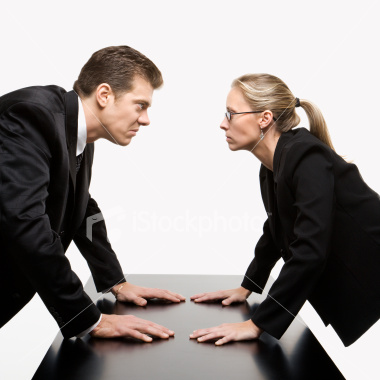 Tomasz Dziedziński
Gr. II SSP III
Art. 172. Osoby przesłuchiwane mogą być konfrontowane w celu wyjaśnienia sprzeczności. Konfrontacja nie jest dopuszczalna w wypadku określonym w art. 184.

Art. 184 – instytucja świadka anonimowego
Geneza instytucji konfrontacji
Konfrontacja znana była już polskiej Konstytucji warszawskiej o sądach sejmowych z 17 maja 1791 r., austriackiej Franciscanie z 1803 r., pruskiej ordynacji kryminalnej z 1805 r., francuskiemu Code d'instruction criminelle z 1808 r., jak i rosyjskiej ustawie postępowania karnego z 1864 r., a także polskim k.p.k. z 1928 r. i k.p.k. z 1969 r. 
Określano ją w różny sposób - jako "naoczne słuchanie" lub "naoczne stawienie", "stawienie sobie do oczu”. 
W k.p.k. z 1969 r. użyto określenia "konfrontacja" i objęto nią wszystkich przesłuchiwanych, przy czym unormowano ją w ramach regulacji instytucji przesłuchania (art. 157 § 3 k.p.k. z 1969 r.).
Istota instytucji konfrontacji
Konfrontacja polega na tym, że w czasie jednego przesłuchania wypowiadają się na ten sam temat kolejno obie przesłuchiwane osoby, których poprzednie wypowiedzi były sprzeczne. Każda z nich słyszy wypowiedź poprzednika i ma się także do niej ustosunkować; może zatem również, za zgodą prowadzącego czynność, zadawać drugiej osobie pytania, jeżeli może się to przyczynić się do usunięcia sprzeczności. 
Kolejność kierowania pytań zależy od prowadzącego czynność; zaleca się przy tym rozpoczynanie od osoby wydającej się bardziej wiarygodną.
Zasady przeprowadzania konfrontacji
Nie przeprowadza się konfrontacji:
Bibliografia:
Paprzycki L.K., Komentarz do art. 184, [w]: Komentarz do art. 1-424 ustawy z dnia 6 czerwca 1997 r. Kodeks postępowania karnego, Paprzycki L.K. (red.), Grajewski J., Steinborn S.
Grzegorczyk T.H., Komentarz do art. 184 Kodeksu postępowania karnego, [w]: Grzegorczyk T.H., Kodeks postępowania karnego. Tom I. Artykuły 1-467.